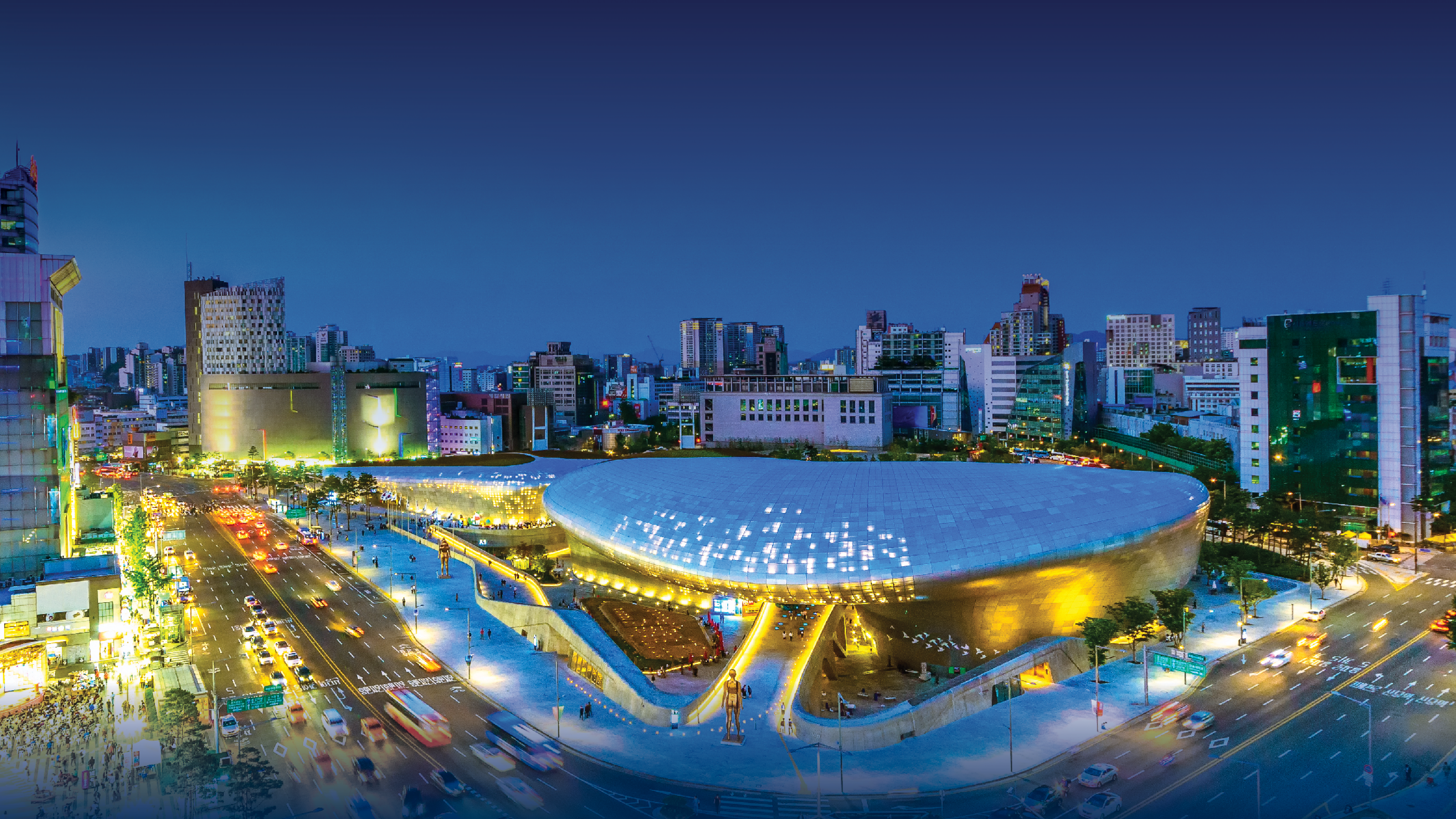 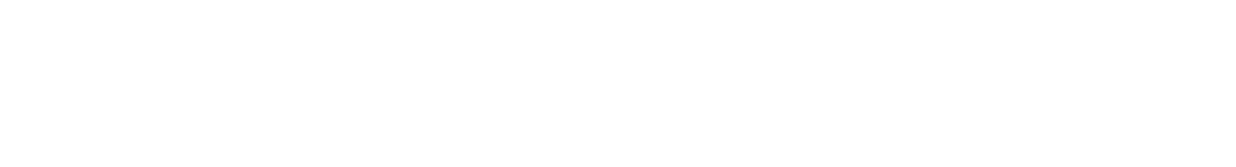 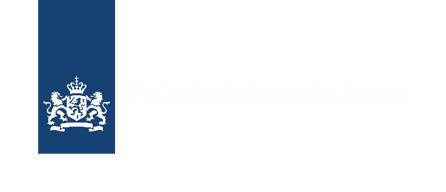 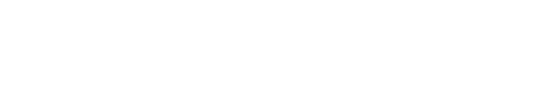 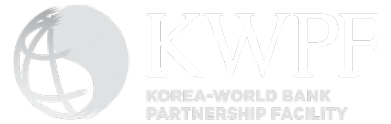 Virtual Knowledge Exchange World Bank – The NetherlandsSmart Cities for Climate Resilience - Participating Project Pitch –February 23-24, 2022
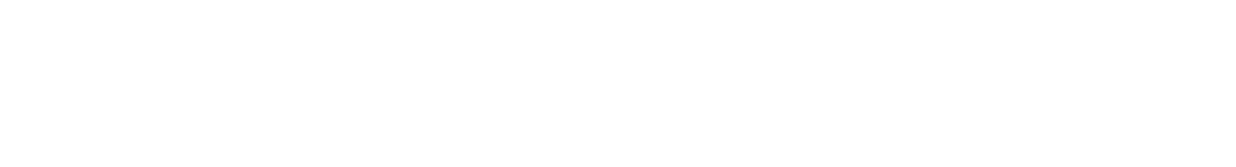 Participating Projects
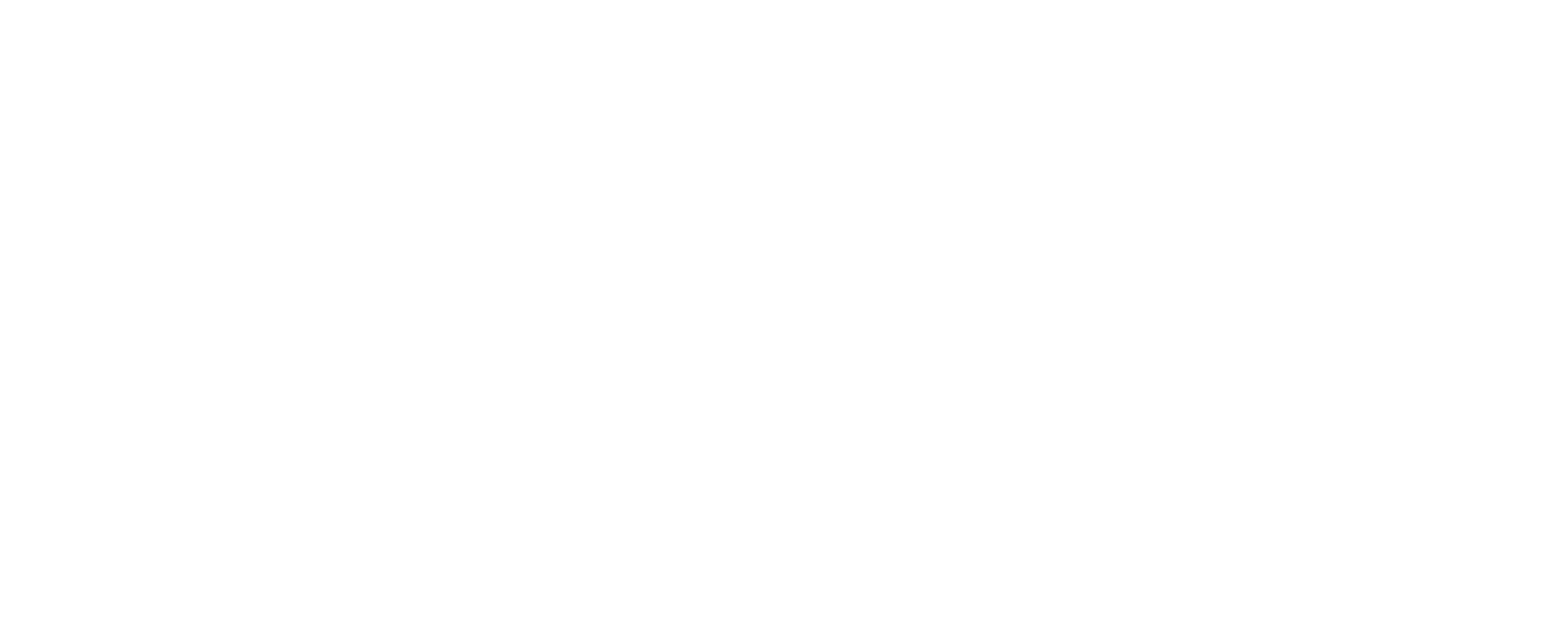 Integrated Land and Urban Management in Egypt
[Egypt/Cairo]
Who we are
What we seek from this TDD
Describe gaps or challenges in your project (You may refer to the smart city topics in slide 4)

Readiness of new cities to implement smart city concept in terms of infrastructure and services, governance, technology and data sharing.
Capacity of  the governmental staff to work in a smart city.
Lack of digital compliance.

Pose them as specific questions about the kind of Smart City solution/answers you are seeking for (e.g. What smart technologies are effective in monitoring and addressing traffic congestion?)

What are the main infrastructure services that need to exist in a city to be labeled as a smart city?
What type of trainings should be provided to governmental staff to be prepared to work in a smart city?
What kind of smart technologies are effective in data sharing including security considerations?
What type of branding is used to promote for new cities as smart cities?
How to prepare citizens to live in a smart city?
[New planning bylaw for GAM]Designing for communities to promote walkability
[ Reham Bataineh :Jordan /Amman/ Urban Planner 
Head of Local plans division /comprehensive planning department  ]
Country and city :
We are from Jordan /Amman /Greater Amman Municipality .
Regional/Geographical: Jordan has an area of about 35,475 square miles (91,900 square kilometers) and  population of around 11 million inhabitants as of 2021. It lies in the center of the Middle East, sharing its northern border with Syria, eastern border with Iraq, it's southern and eastern borders with Saudi Arabia, and western border with the Jordan River, the Dead Sea, and Israel.
Cultural/social characteristics: a typically Islamic  Arab country for its people are very warm. Jordan values its ethnically and religiously diverse population, and its popular food Mansaf .it is the country of Petra one of the seven wonders of the world  ,and  our ancestors are the Nabataeans.
It is filled with historical sites, interesting geography, friendly people, and delicious food,  please visit Jordan you are most welcome here .
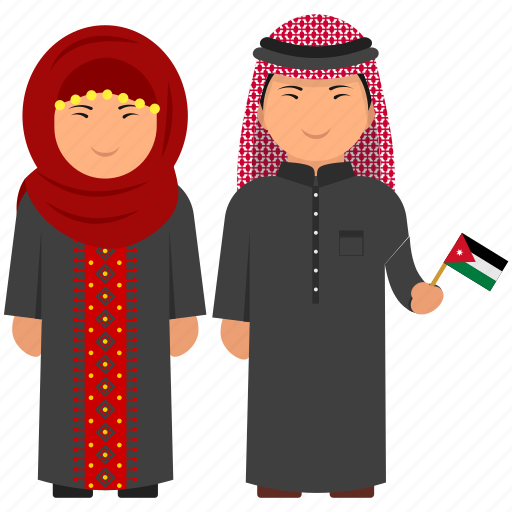 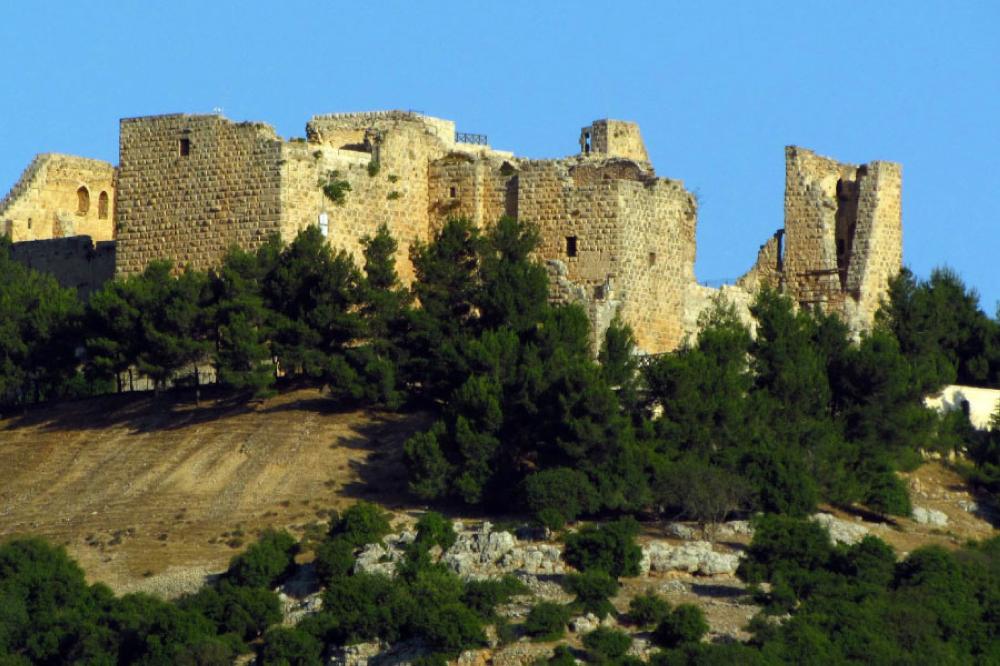 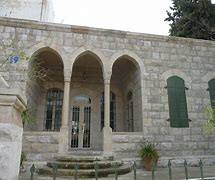 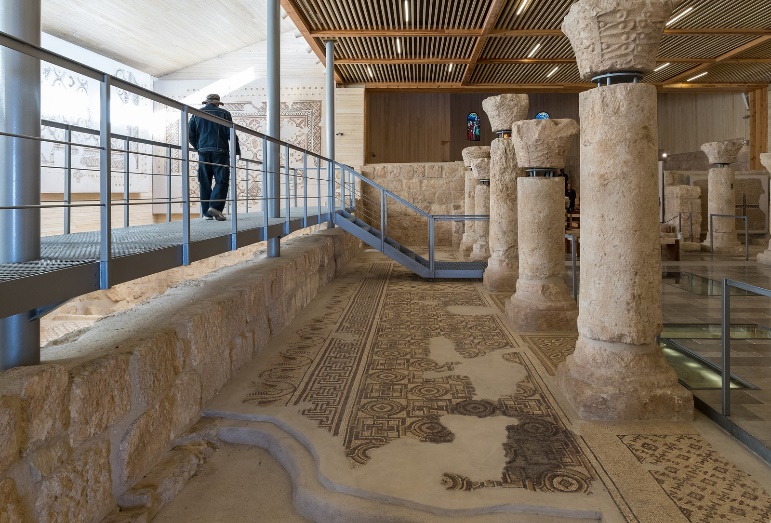 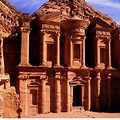 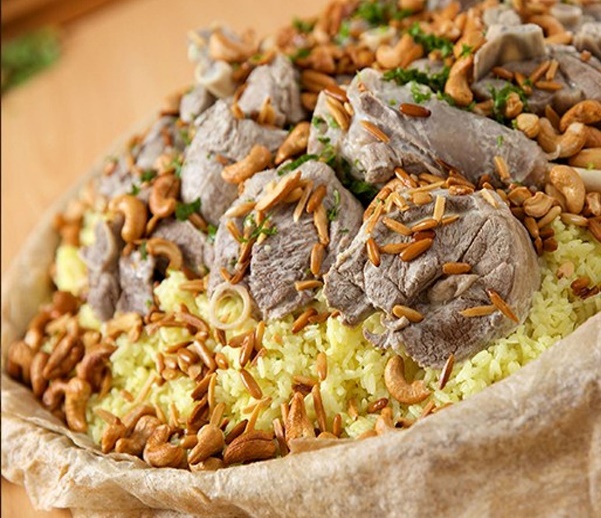 Smart City Needs and Opportunities
GAM  lately created its Resilience Strategy followed by many important plans ,projects, initiatives as follows  :
Climate Change Action Plan ,Green Growth Plan and many other plans  strategies that are concentrated around sustainable development and smart city solutions and its main objectives are  :
  Improve the mobility systems, promote walkability, connect the city digitally and institutionalize the planning in the city.(existing projects almost in final stages )examples :BRT system 25 km finished and now in the second stage ,digital transformation project :more than 77 services on the website .
Manage and fulfil climate change commitments, improve energy efficiency and security, including the diversification of  energy sources, apply green building guidelines, manage the water resources efficiently, and improve the waste management system(Existing Projects )
Leverage the existing human capital to create employment, support entrepreneurs, start-ups and incubators, and empower women.
Integrate and engage young people equally and support the youth through cultural campaigns
Promote a sense of belonging amongst citizens and promote participation and engagement
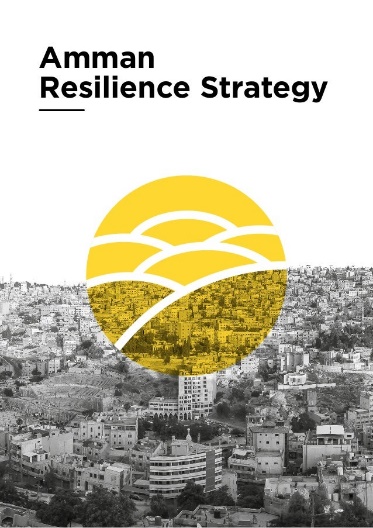 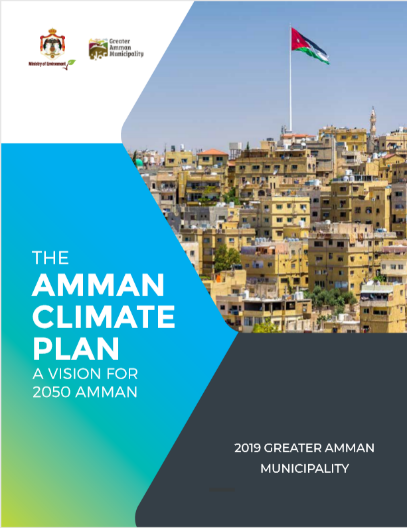 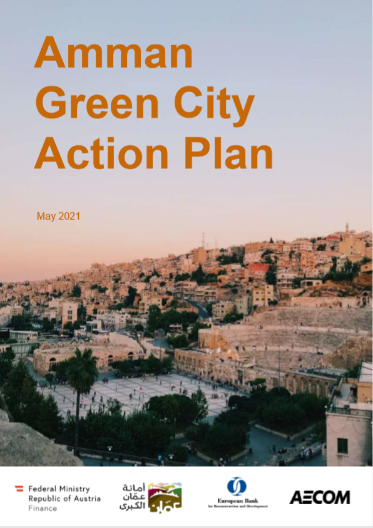 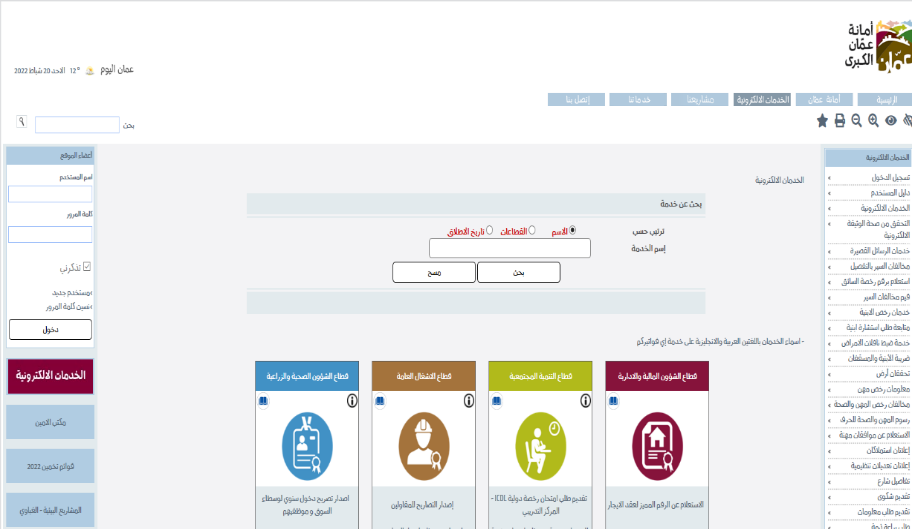 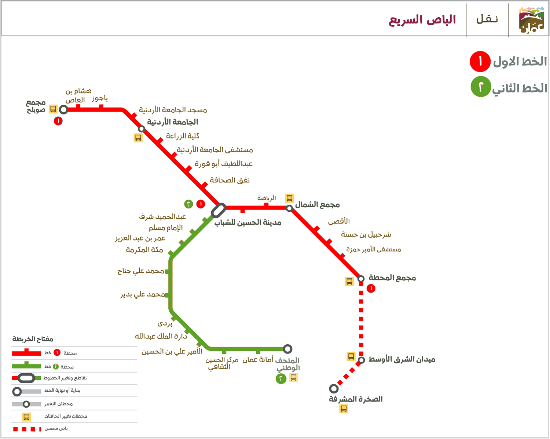 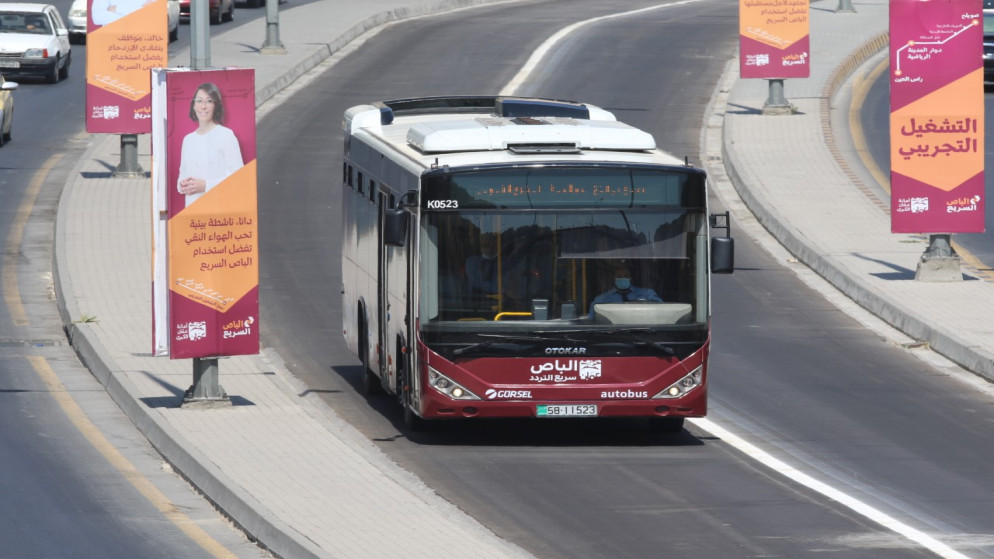 Project Overview
Regulation : New planning bylaw for GAM.
Objectives :To cover existing gaps that found in  laws ,create  new building and planning typologies which is produced by MGP (Metro growth plan for Amman2025),and to enhance  social, environmental and economic themes to ensure livable, workable sustainable cities, and address urban resilience through urban planning and design process.
Enhance and Set a clear legal frame work to standardize and promote  walkability . 
Components :Regulations ,guidelines , standards ,and  consultation and engagement process .
Progress and stockholders :Now it is in the stage of stockholders mapping and classification .(Internal & External )
What we seek from this TDD
What Urban Planning standards are effective in achieving  and promoting  walkability ?
What are the best practices to community engagement, Segmentation in the planning process ?
How we can overcome lack of budgeting and topography issues to achieve walkable city ?
How we can communicate with public to raise awareness and increase the desire to use public transportation and increase walking in the city and reduce the use of private vehicles?
Ulaanbaatar Sustainable Urban Transport Project
[Ulaanbaatar, Mongolia]
Who we are
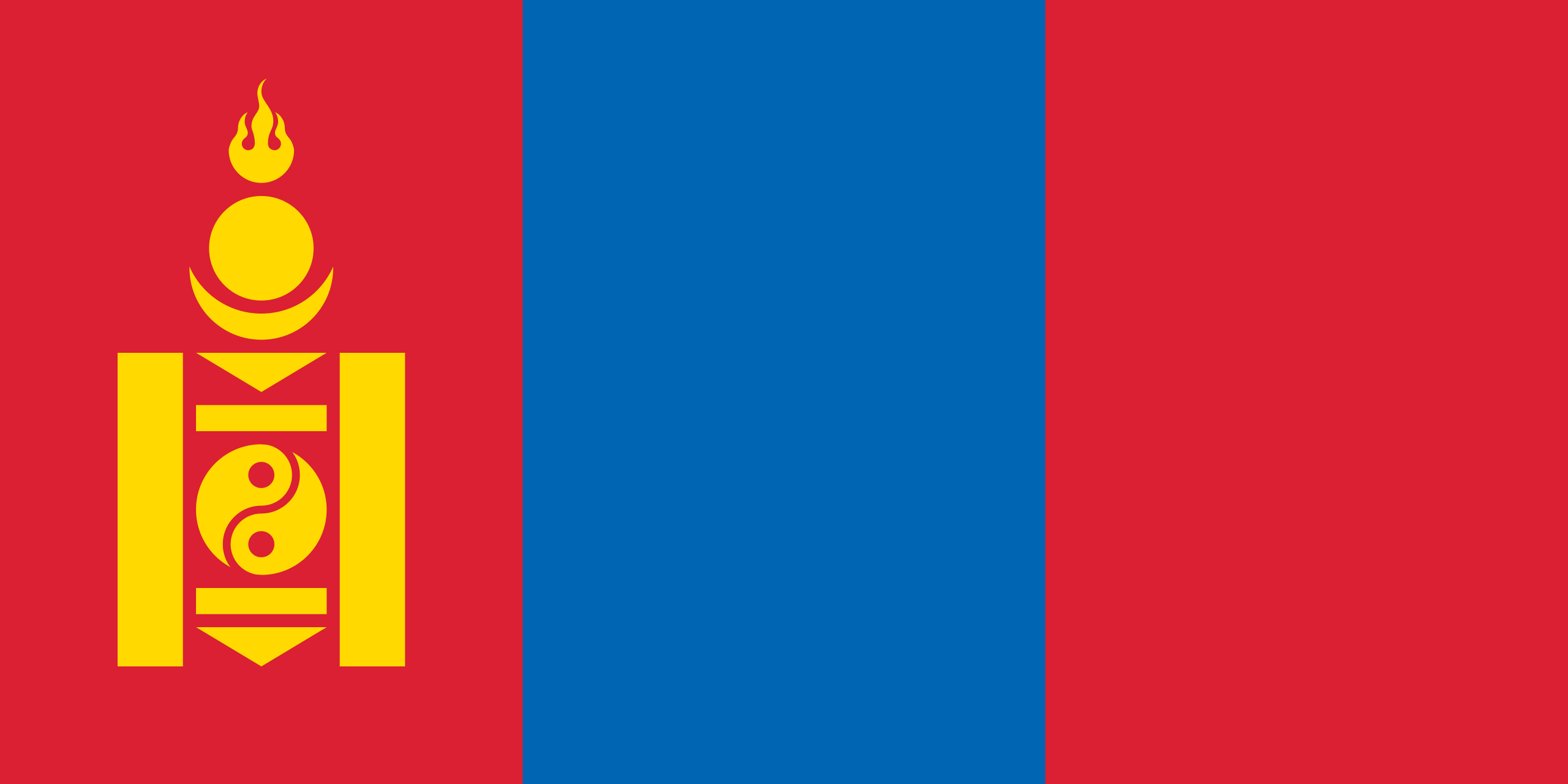 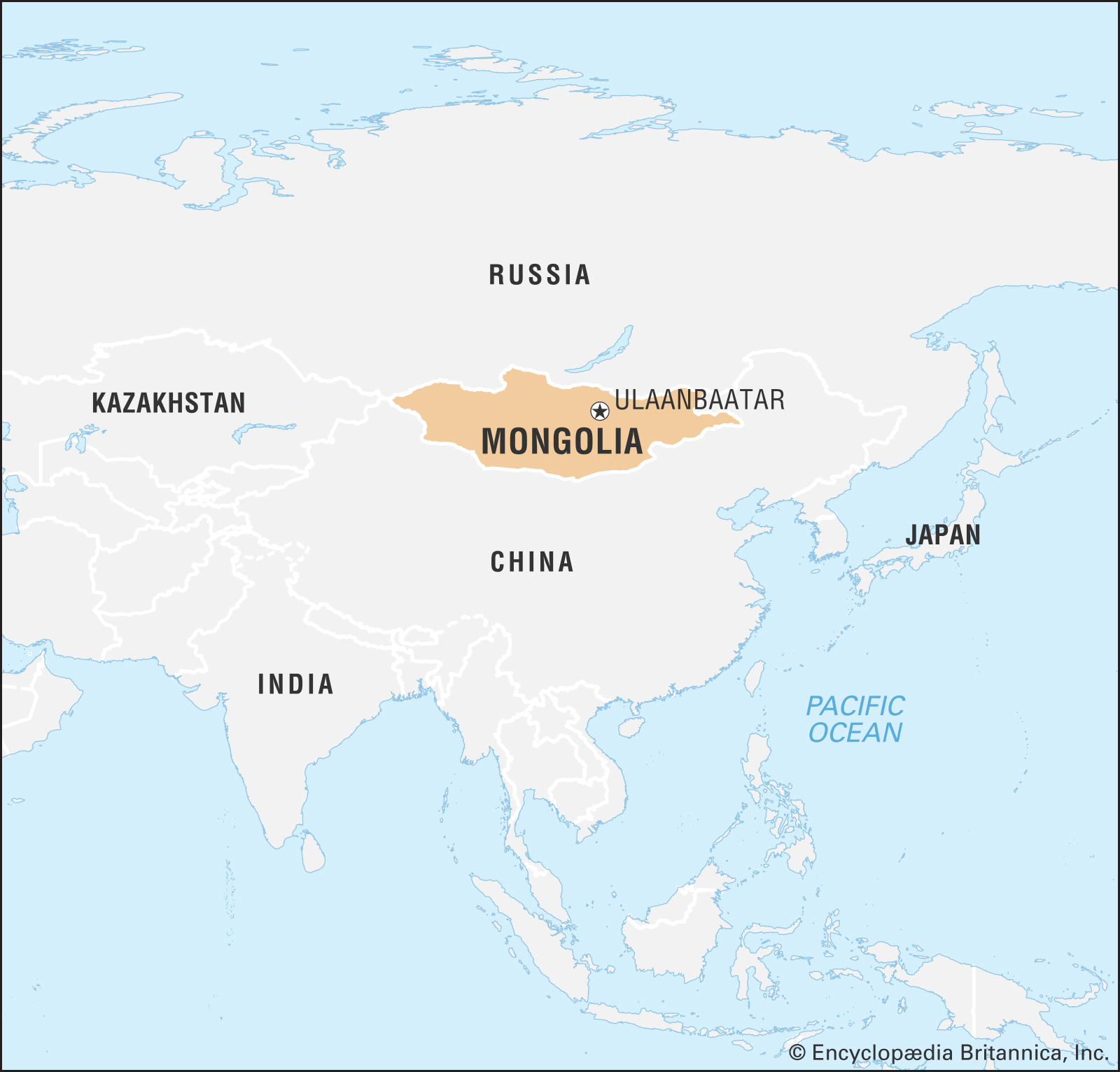 Location: Central Asia (Between Russia and China)
Time zone: UTC +8, +9
Land area: 1.5 million km2
Climate: Extreme climate condition (summer +30C, winter -30C)
Population:  3.3 million
Density: 2.07/km2
Capital city: Ulaanbaatar
Population of Ulaanbaatar city: 1.6 million
Source: Britannica
Smart city needs
TRAFFIC CONGESTION PRESENT SITUATION
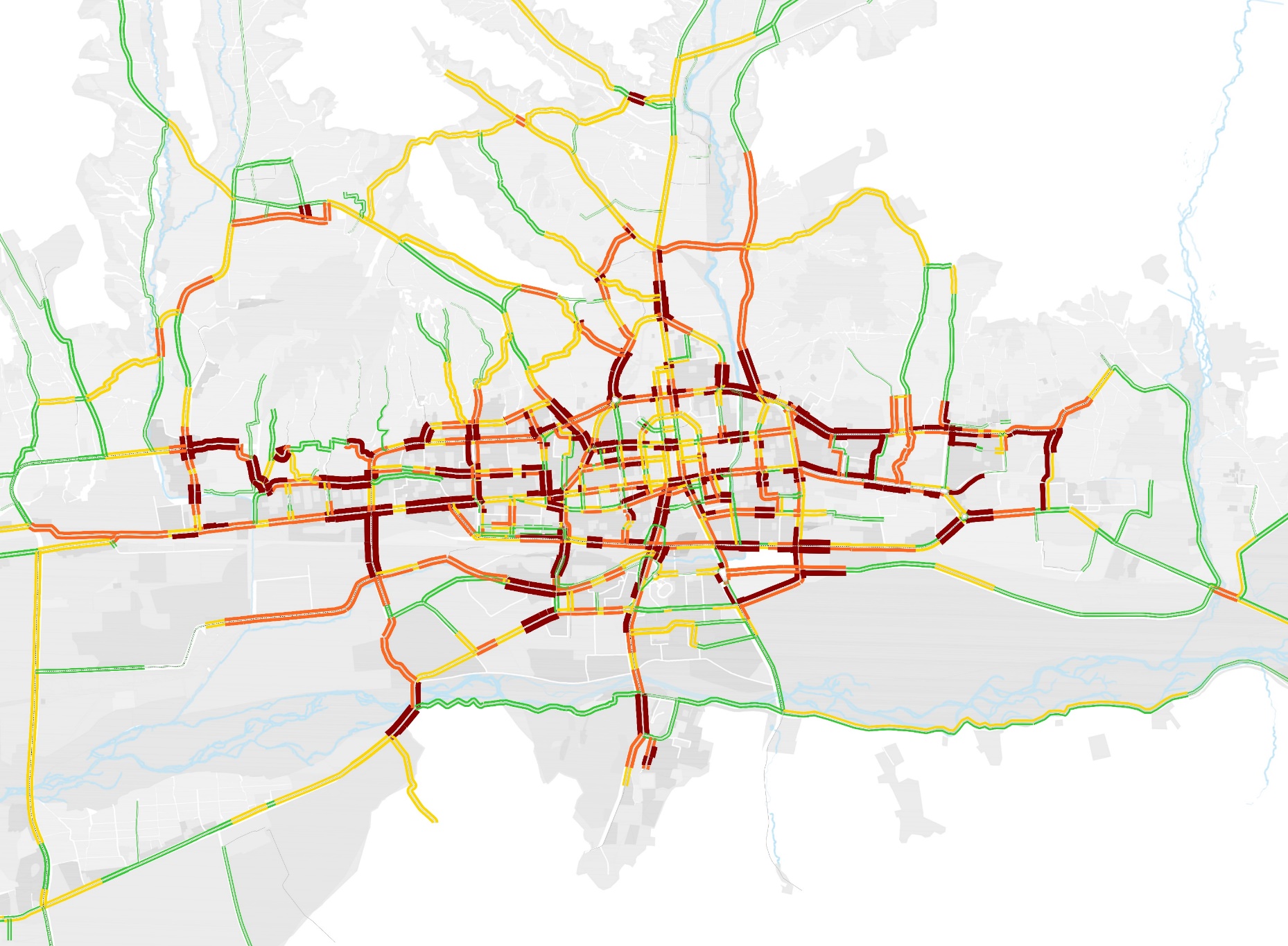 Ulaanbaatar city road network of 78% is congested
Average travel time of 1 km road trip:10 min
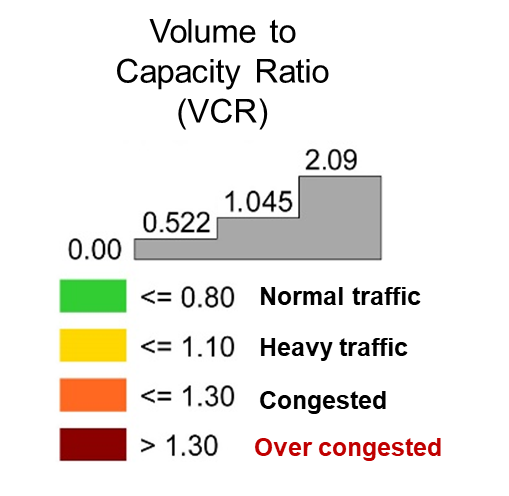 13
Smart city solution
“Vision-2050”, Mongolia’s long-term development policy; Mongolia’s five-year development guidelines for 2020-2025; Action program for 2020-2024 of Government of Mongolia, Five-year guidelines for the development of the Capital city for 2021-2024; Action plan of the Governor of Capital city and Mayor of Ulaanbaatar, city administration shall implement the “Smart City” project. The primary goals of the project are to reduce traffic congestion by developing integrated intelligent transportation system with its relevant infrastructure and necessary information systems.
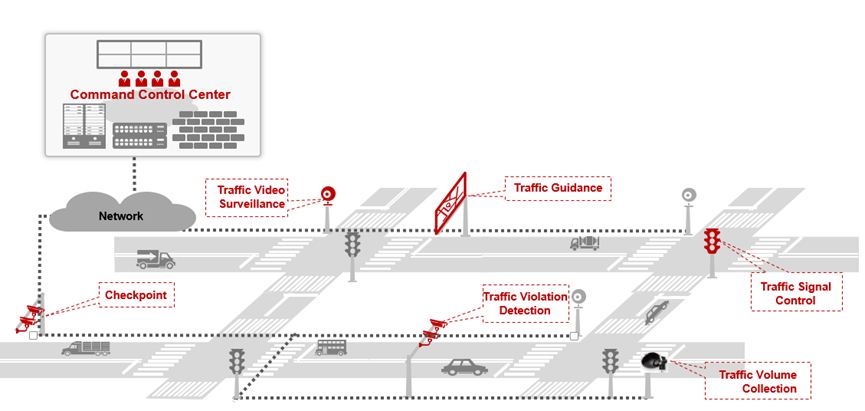 Smart city solution
ITS based Car registration + Radio-Frequency Identification system /RFID/
RFID – system software completed
RFID reader location
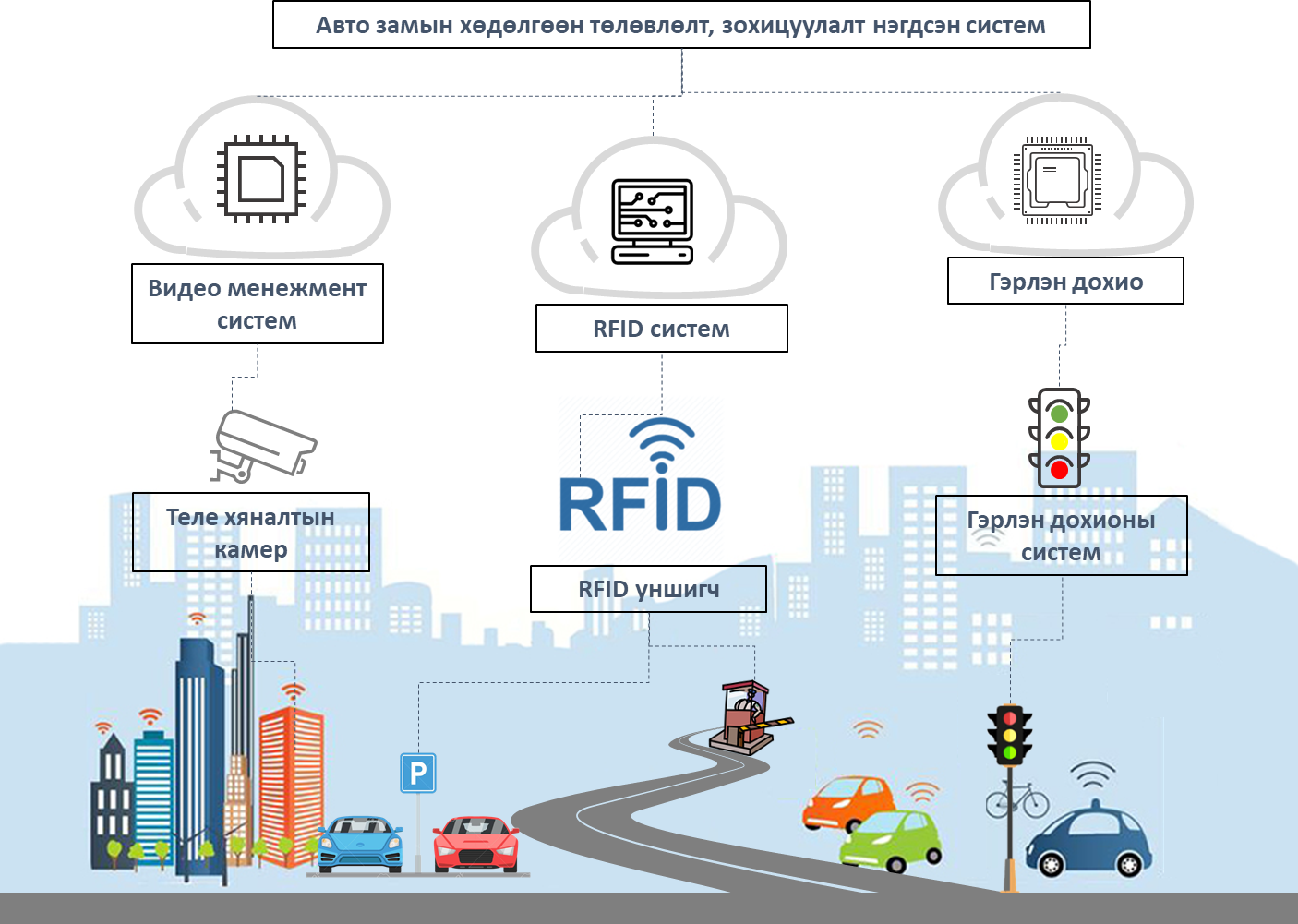 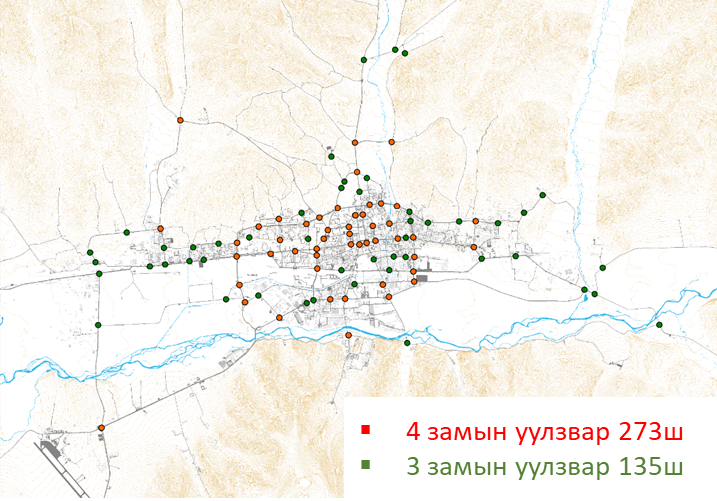 Expected result
Real time traffic data
Improvement of street monitoring
Road traffic information data
Locate road traffic bottlenecks based on real time traffic data
Four leg intersection 273 unit
Three leg intersection 135 unit
15
Smart city solution
WORLD BANK PROJECT COMPONENTS
SMART PARKING MANAGEMENT SYSTEM
INTELLIGENT TRANSPORT SYSTEM
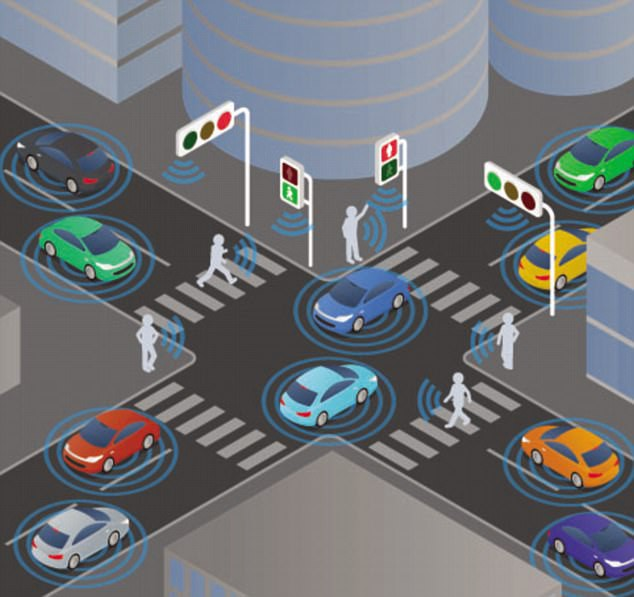 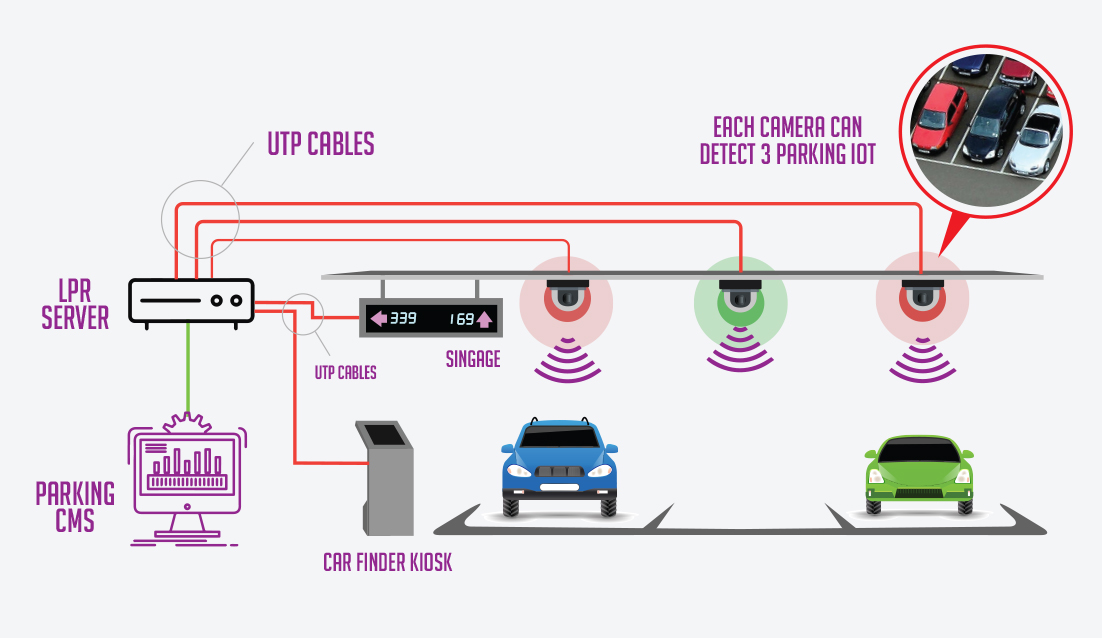 16
ITS Ulaanbaatar city challenges
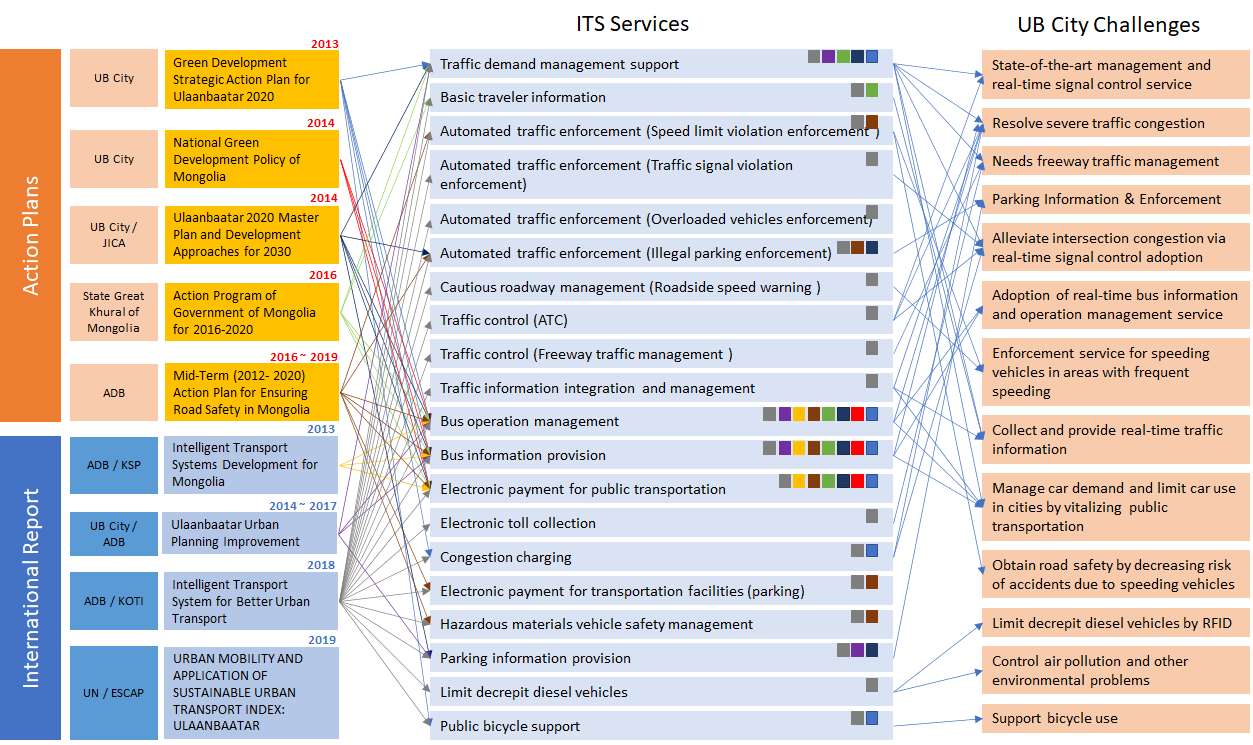 Source: world bank study team
What we seek from this TDD
Describe gaps or challenges in your project (You may refer to the smart city topics in slide 4)
Pose them as specific questions about the kind of Smart City solution/answers you are seeking for (e.g. What smart technologies are effective in monitoring and addressing traffic congestion?)
Buffalo Municipality Smart City Strategy
[South Africa]
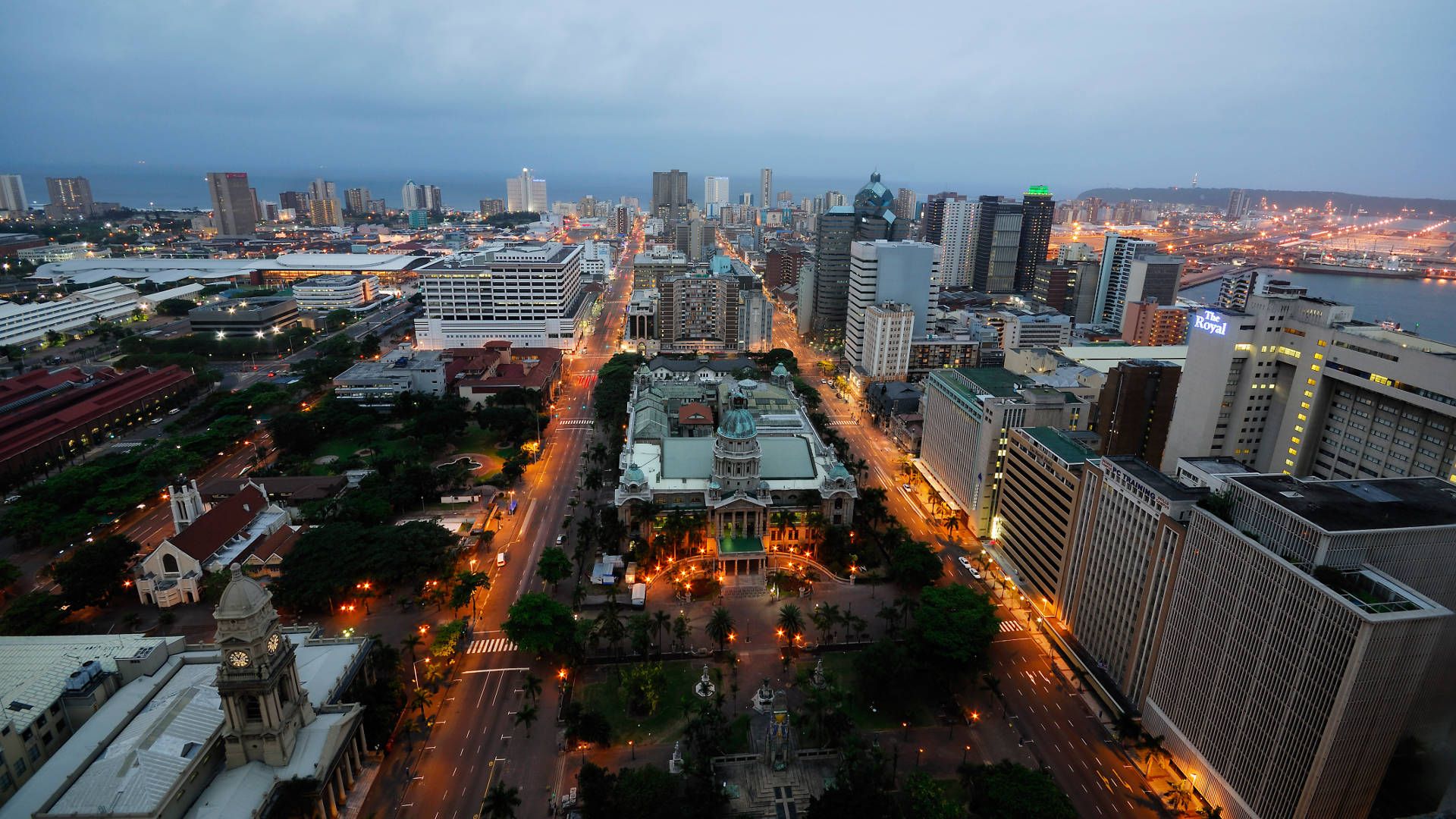 Dbsa/world bank Smart cities programmesouth Africa


programme overview
The DBSA and the WB have collaborated in the following areas:
Identifying viable options and developing integrated solutions for urban transit systems
Create efficiencies, eliminate redundancies and improve service delivery through a smart cities approach to key service delivery areas.
Research into quantifying the funding gap for infrastructure needed to reach the SDG targets

The DBSA SMART CITIES RAS will help South Africa to transcend its infrastructure development challenges and growth stagnation by:
Identifying and preparing implementation plans in support of Smart City strategies (TOR for pre-feasibility studies in 3 sector projects per city). 
Exploring innovative approaches to infrastructure financing (blended finance options).
Introducing change management approaches for smart city project implementation, specific to pilot cities
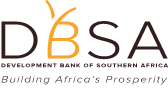 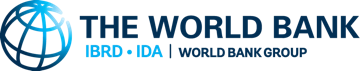 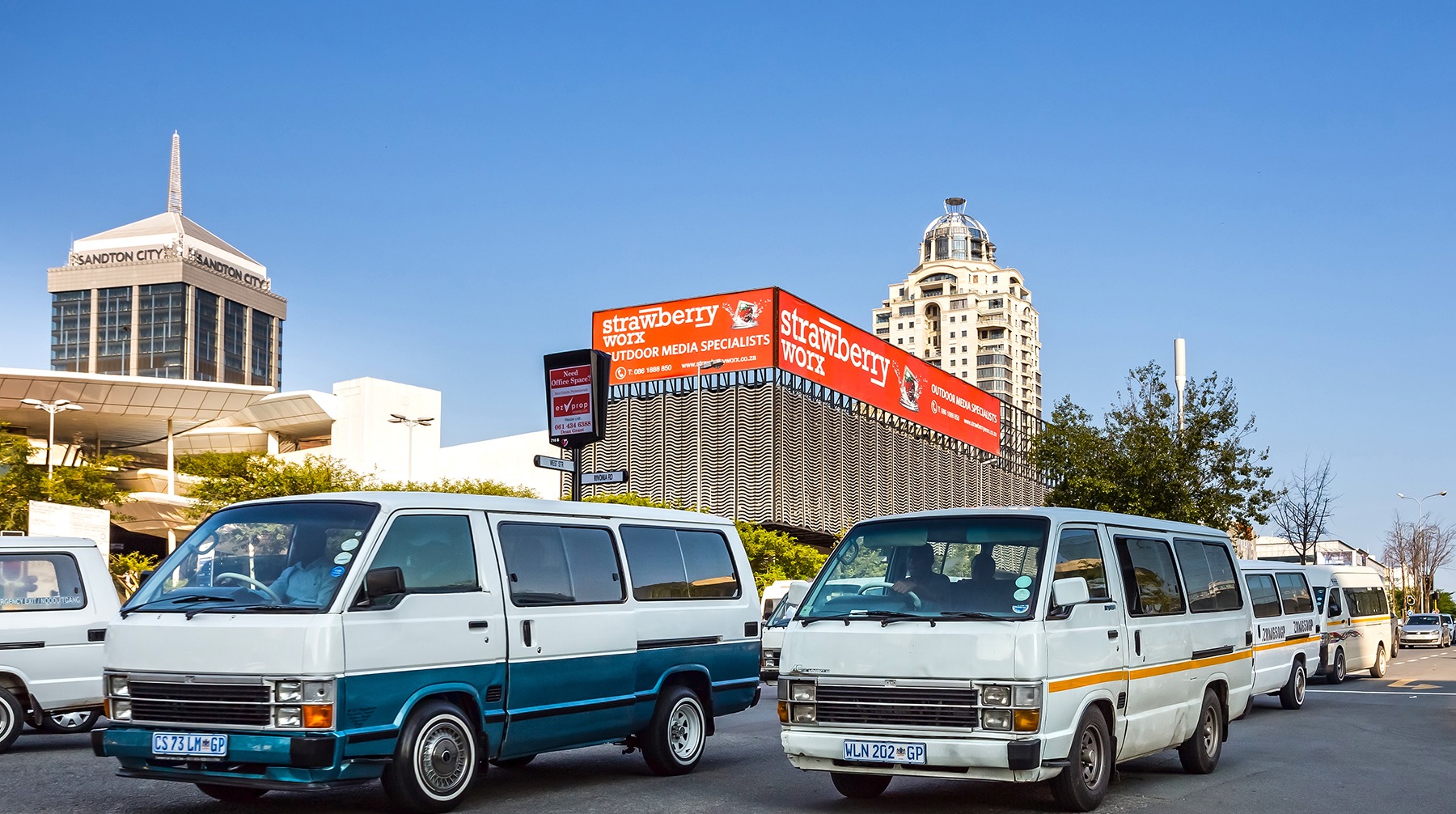 City of Tshwane
City of Ekurhuleni
City of Johannesburg
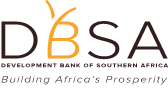 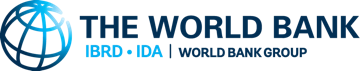 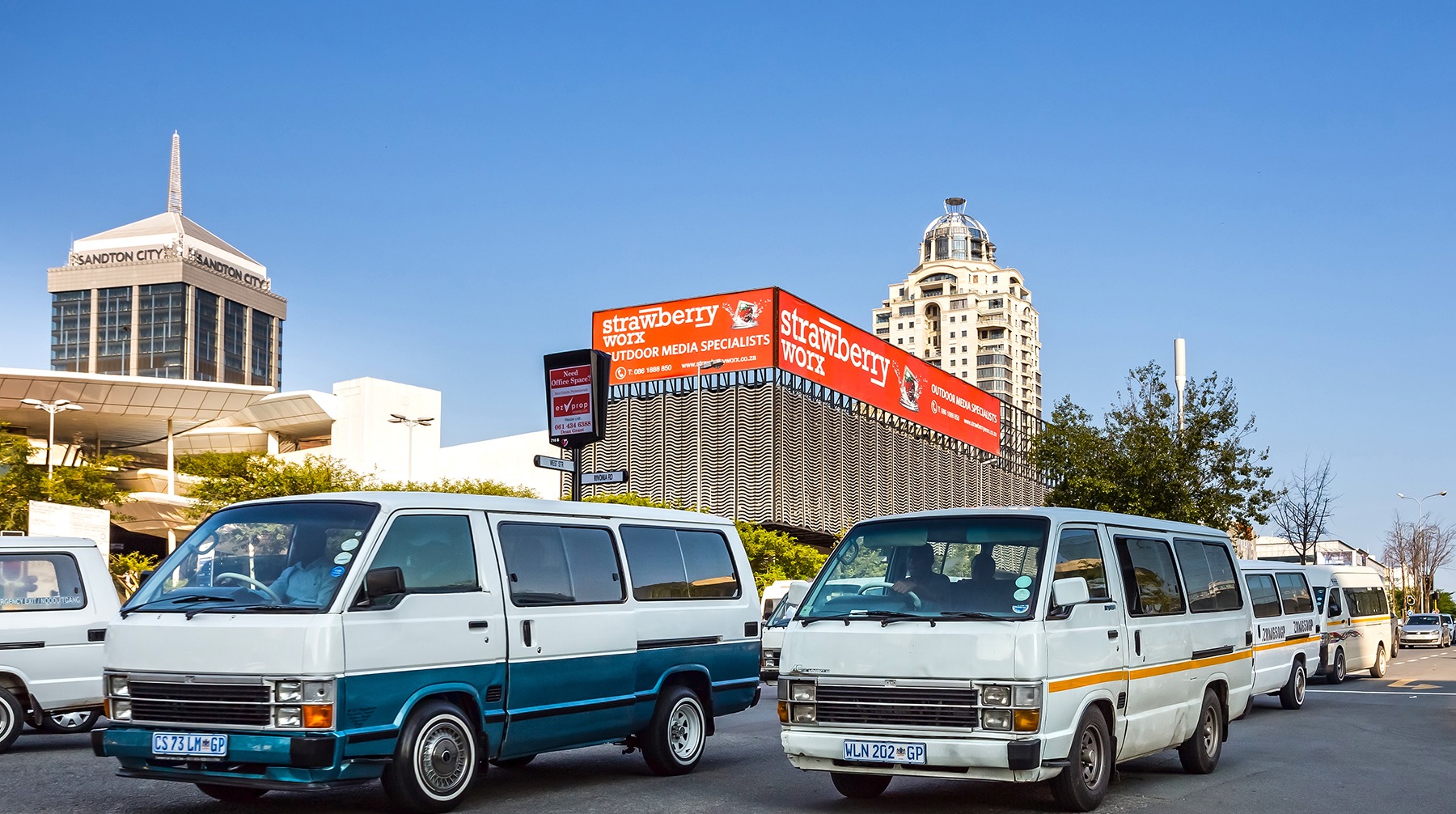 What we seek to learn from this Technical Deep Dive
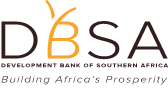 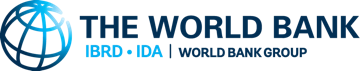 Izmir Smart City
[Izmir, Turkey]
Who we are
What we seek from this TDD
Gaps or Challenges in the Smart City space for Izmir
Lack of a unifying Smart City strategy based on international standards and best practices around the world.
The operating model of Izmir SC Unit, recently set up, is still nascent and hence there is a need to build the capacity of municipal staff through an assessment and recommendation of its functions, roles, interoperability with other units etc. 
Lack of a mapping of the pressing challenges and investment opportunities in City Infrastructure and Services (e.g., Transport Planning & Intelligence Systems, Renewable Energy, Skills & Entrepreneurial Opportunities, Health & Human Services, Smart Lighting Expansion); need to improve the business-friendliness through institutional enablers (e.g., Urban Planning, Asset Mgmt, Societal Insight, Engagement & Participation, Resilience etc.) and provide a platform for Digital transformation in the Smart City space (e.g., platforms to share data to and from the Municipality to its citizens, App Consolidation, GIS, Data Mgmt, Urban Platforms).
Expectation from the TDD:
Learn from experience of the Netherlands on its Smart City Strategy and operating model 
Learn new and emerging technologies in Smart Cities
Use of data in Smart Cities
Annex
Izmir’s Ongoing Smart City Initiatives
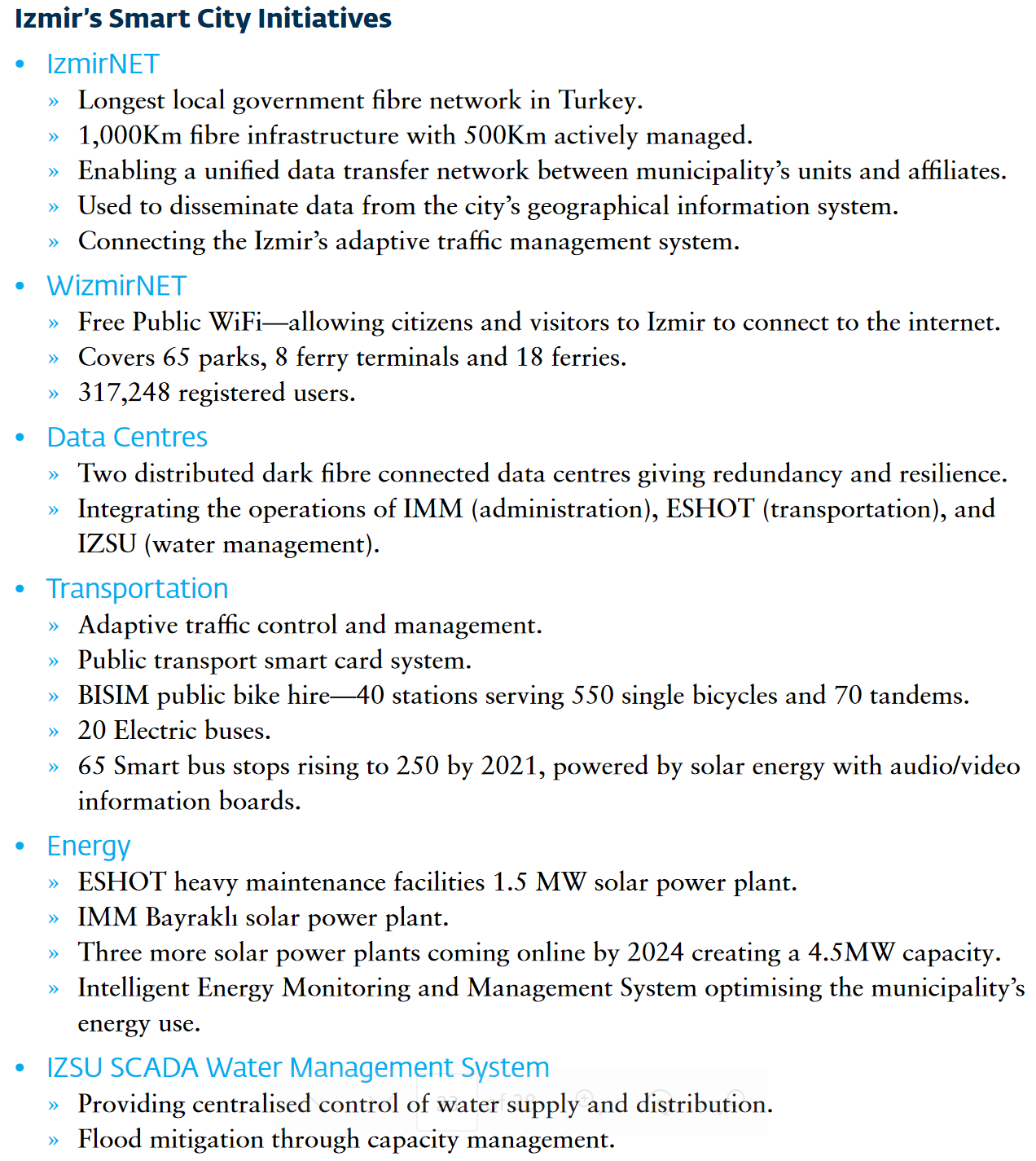 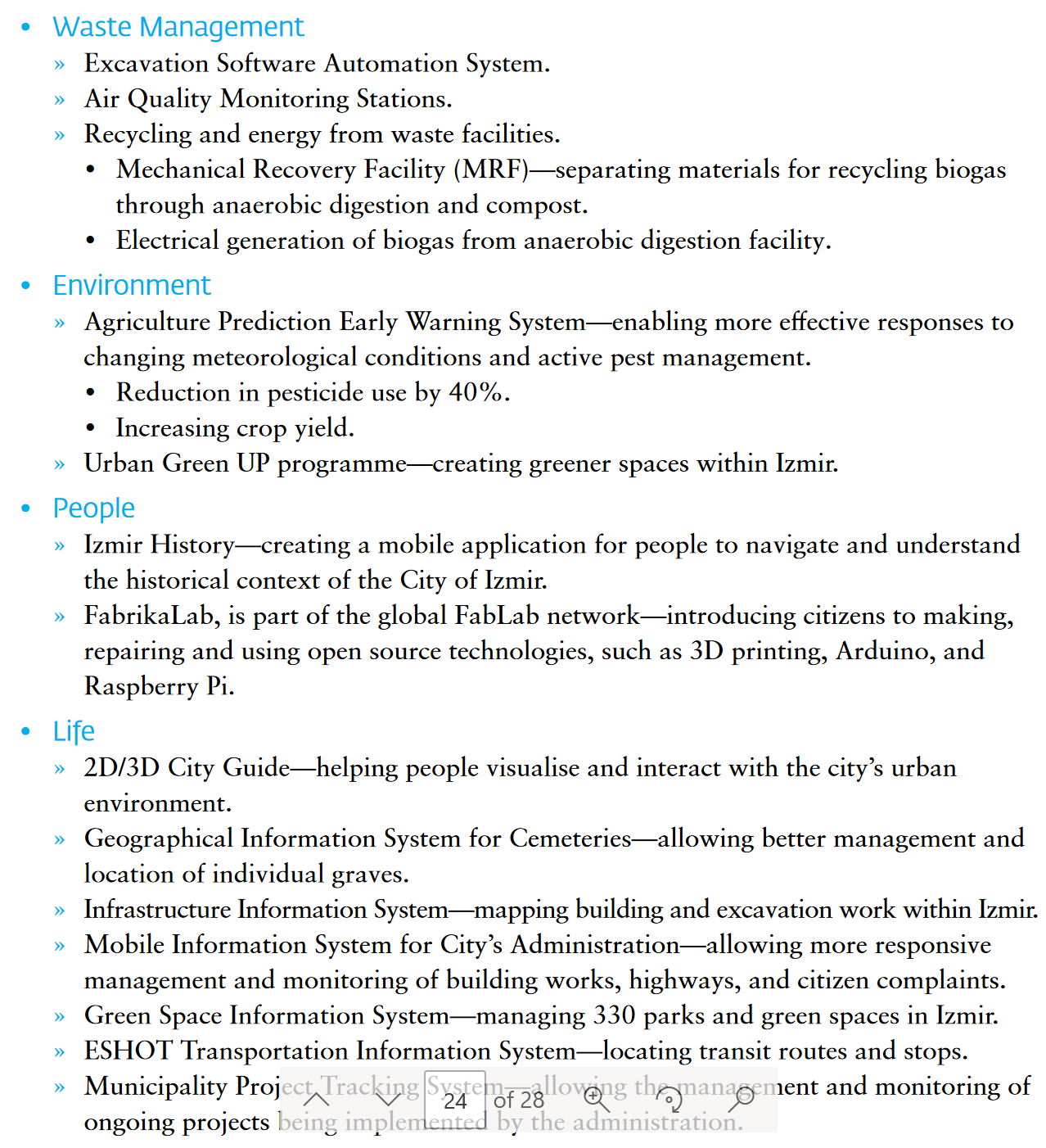 Izmir Smart City “Current State” Assessment (source: BSI PD 8100)
+3-5yr Ambition
Current Assessment
28
Izmir Smart City Assessment - Synthesis of Feedback (14 participants in Survey)
Challenges
Opportunities
…to Potential Action!
Review pragmatic performance approaches.
Building on Open Data Strategy to Urban Data Platform design
Working session to explore and match to priority opportunities
Shared Vision
Feedback from Citizens
Cooperation and coordination in (Muni) decision making
Need for cross-tier (Natnl/Local) alignment and collaboration
Cross-Sector collaboration locally
Clarity of roles in Municipality
Role clarity regarding data production/governance
Leadership sponsorship of the ‘smart’ (betterment) agenda 
Cross institution data synthesis; quality; overall governance
Standardisation to support efficiency / quality service delivery
Finalising internal digitalisation
Real-time performance mgmt. 
Integrated multi-channel services
Asset inventory data capture 
Service quality metrics & measurement 
Purchasing process innovations
Common vision – translated to functional roadmap / strategic plan, and (most important) targets
Creative mgmt. policies
Integration between units
Better integration of and collaboration with partners beyond city hall – with clarity of involvement and role
Regular review of plans
Citizen engagement (vision/strategy/plans/co-design services/participative decision making/service satisfaction)
Predictive service design & visualisation thru innovative new technologies
Investment in digitalisation, including exploiting what already exists (e.g. social media)
Supportive enabling platform for data sharing
Improved pragmatic (transparent / open) service performance monitoring
Evidence from ‘smart’ / ‘open data’ initiatives to strengthen leadership resolve 
Finalise asset register, and ensure a strategic review of assets
Exploit international benchmarking 
Explore new business models and financial instruments 
Merit-based people performance mgmt. system
Asset platform as service foundation leading to Digital Twin
Innovative community insight tools.
Innovative strategic framework
Cascade across stakeholders
Smart City Priority Topics and Opportunities
SC Initiatives Generation and Mapping
SC Initiatives Portfolio
  In progress
Assessment of Main Themes & Priorities
82 Opportunities, 14 Strong Themes: 

1. Infrastructure & Services 
Transport Planning & Intelligence Systems
Renewable Energy 
Skills & Entrepreneurial Opp’ties
Health & Human Services
Smart Lighting Expansion

2. Institutional Enablers – strong links with digital e.g., GIS
Urban Planning
Portfolio, Programme, & Project Excellence
Asset Mgmt
Societal Insight, Engagement & Participation
Resilience

3. Digitalisation
App Consolidation
GIS
Data Mgmt
Urban Platforms
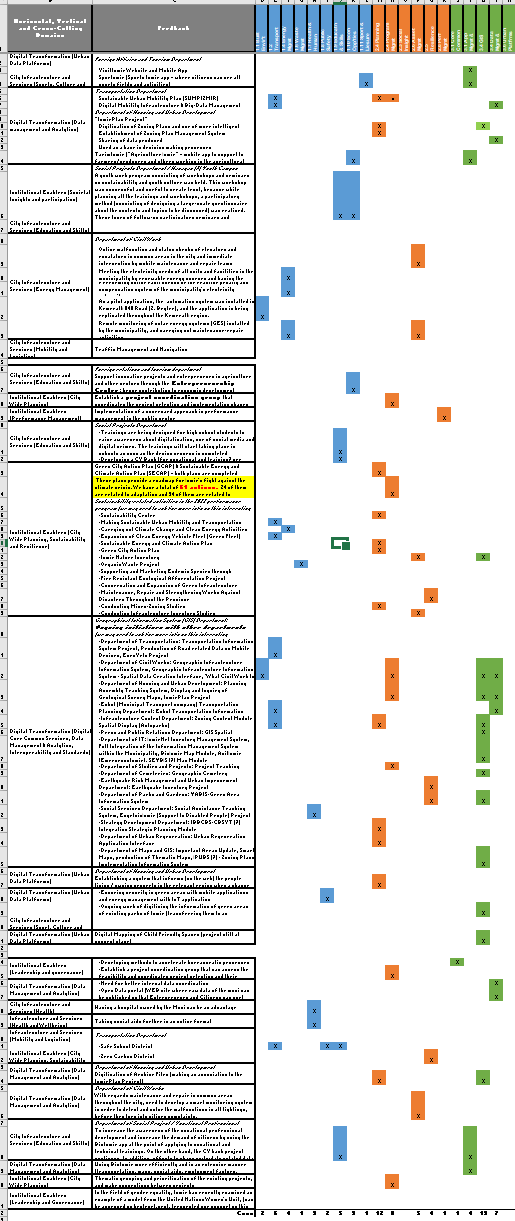 Development of Izmir’s SC initiative portfolio through the ‘Smart City Capture’ form
Commonilities and interconnectedness among initiatives
Smart City projects implementation (engagement with Izmir Leadership and Service providers)
Physical Planning and Urban Management Information System (PPUMIS)
[Uganda]
Who we are
What we seek from this TDD
Gaps and Challenges affecting PPUMIS Implementation
Absence of a National Spatial Data Infrastructure
Capacity Gaps in software usage (especially GIS)
Poor and outdated equipment gaps 
Database management data accessibility

Questions
How can smart technologies be fully integrated  into policies, institutional and legal/regulatory frameworks both at national and local government level of administration?
What smart technologies are effective in managing socio-economic and spatial data (availability, costs, technologies, standardization, sharing protocols, etc)?
What smart technologies are effective in dealing with Physical Planning and Urban Management Service delivery standards, procedures, approaches, policies, laws etc)?
What smart technologies are efficient in managing physical environment including space, housing, transport and 3D modelling – scenario testing?